Exploring classical musicians' experiences of occupational
stress and well-being





Simone Willis, Rich Neil, Mikel Mellick, David Wasley
Overview
Thesis overview
 Concepts and definitions
 Study aim
 Methods
 Results and discussion
 Implications
PhD Overview
Study 1: Systematic review
 Study 2: Cross-sectional survey
 Study 3: Qualitative exploration
Concepts & Definitions
Cognitive-Motivational-Relational Theory(Lazarus, 1999)
Person environment relationship
Appraisal
Relational meaning
Coping
Revised relational meaning
Outcomes (emotional, social, health)
Underlying properties of stress appraisal(Thatcher & Day, 2008)
Novelty
 Predictability
 Event uncertainty
 Imminence
 Duration
6.   	Temporal uncertainty
7.   	Ambiguity
8.   	Timing of event
9.  	Self and other comparison
10.  	Inadequate preparation
Well-being
Hedonic Well-being     (Diener et al., 1999)

 Affective
 Positive
 Negative

 Cognitive
 Satisfaction

Eudaimonic Well-being (Ryff, 2014)

 Environmental mastery
 Autonomy
 Self-acceptance
 Relationships
 Purpose
 Personal growth
Aim
Aim
To interpret the lived experiences of occupational stress and well-being of professional classical musicians through understanding the demands faced, appraisals made, resources used, and the perceived influence on self-reported well-being.
Methods
Methods
Interpretative phenomenological analysis (IPA; Smith, Flowers & Larkin, 2009)
 Purposive sampling
 Recruitment from survey
 Semi-structured interviews
Participants
Results & Discussion
Group Experiential Themes
Performance demands
Exposure
Performance standards
Organisational demands
Role demands
Responsibility
Relationship demands
Appraisal
Threat
 Challenge
 Benefit
 Harm
 Loss
Charlotte: You spoiled a day that was a really important one for me.
Eva: It leaves you pretty, you know, pretty... scarred.
Ben: I always felt they [auditions] were really good for experience and growth.
Daniel: There's always that little worry at the back of your mind that you could get [laughs] completely exposed, exposed in a rehearsal in front of your colleagues.
Kieran: [The tour] was an opportunity... and I thought, right, I’m going to try this. I’m going to go headlong into it.
Underlying properties of stress appraisal
Self and other comparison
 Event uncertainty
Ben: I felt I was… so prepared for it [audition] and I knew, I felt really good.
Adam: Here's something I think I can do that not a lot of my colleagues can do.
Daniel: There's always that chance that they [conductor] could just say, “Can I, can I hear you playing that bit please, on your own?”
Resources
Personal resources
 Psychological skills
 Preparation
Ben: Being prepared, having the music beforehand, making sure I know what I’m doing.
Ben: I’ll try and visualise what’s going to happen when I get into the room.
Adam: I had a little bit of a conversation with them [management], had to email them about this… it was a miscommunication but I had to communicate.
Resources
Organisational resources
 Social support
 Autonomy
Adam: I get feedback from, positive feedback colleagues, which is always nice and conductor, producer, all these people listening.
Daniel: You’ve just been thrown together and you’ve got to do it [rehearse] in a limited amount of time.
Eva: I chose the repertoire and I made an arrangement of a harpsichord concerto… I prepared that. I did that. I arranged that.
Well-being
Hedonic well-being 
 Positive affect
 Negative affect
 Satisfaction
Daniel: I think [those concerts]… are not as satisfying as they could be. Not as satisfying as they should be.
Eva: And excitement. It was very exciting, most tremendously exciting.
Ben: I was sort of a bit nervous, you know, because it’s a scary, it’s quite a lot of pressure to play well.
Well-being
Eudaimonic well-being 
 Environmental mastery
 Personal growth
Charlotte: I found it a very moving experience... really profound.
Kieran: I learned that I didn’t need quite so much stuff in my life... I had little notes that were written by the children… So those things were important. But I realised I didn’t need… oodles and oodles and oodles of clothes.
Ben: I got to the second round [audition], which is progress that I’d never seen before.
Implications
Practical implications
Psychological performance skills
 Professional development opportunities
 Resourcing
 Build social support
References
Diener, E., Suh, E. M., Lucas, R. E. and Smith, H. L. (1999) ‘Subjective Well-Being: Three Decades of Progress’, Psychological Bulletin, pp. 276–302.
Lazarus, R. S. (1999) Stress and Emotion: A New Synthesis. London: Free Association Books.
Ryff, C. D. (2014) ‘Psychological Well-Being Revisited: Advances in the Science and Practice’, Psychotherapy and Psychosomatics, 83(1), pp. 10–28.
Thatcher, J., & Day, M. C. (2008). Re-appraising stress appraisals: The underlying properties of stress in sport. Psychology of sport and exercise, 9(3), 318-335.
Willis, S., Neil, R., Mellick, M. C., & Wasley, D. (2019). The relationship between occupational demands and well-being of performing artists: A systematic review. Frontiers in Psychology, 10, Article 393.
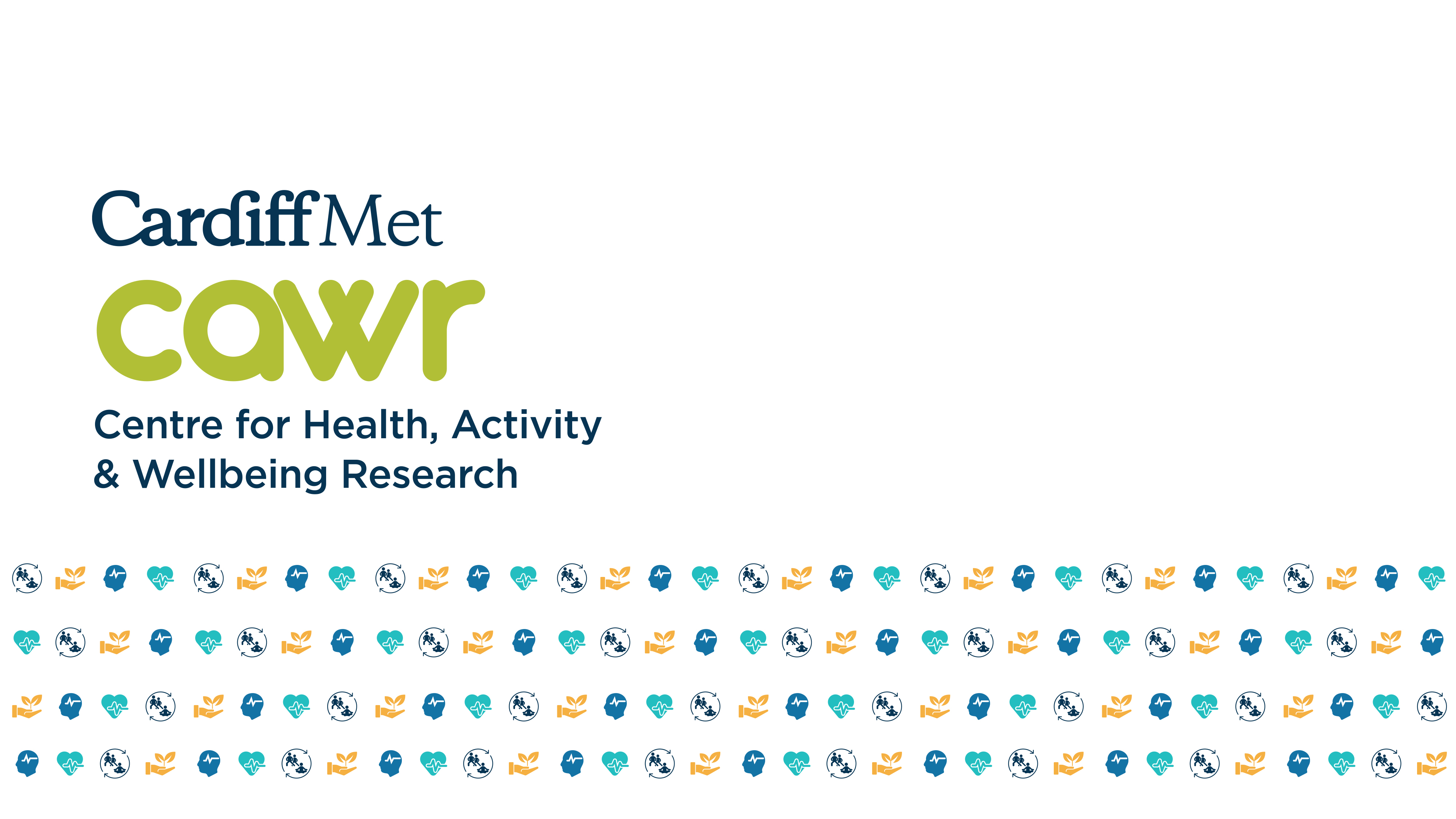 WillisS5@cardiff.ac.uk

linkedin.com/in/simonewillis/
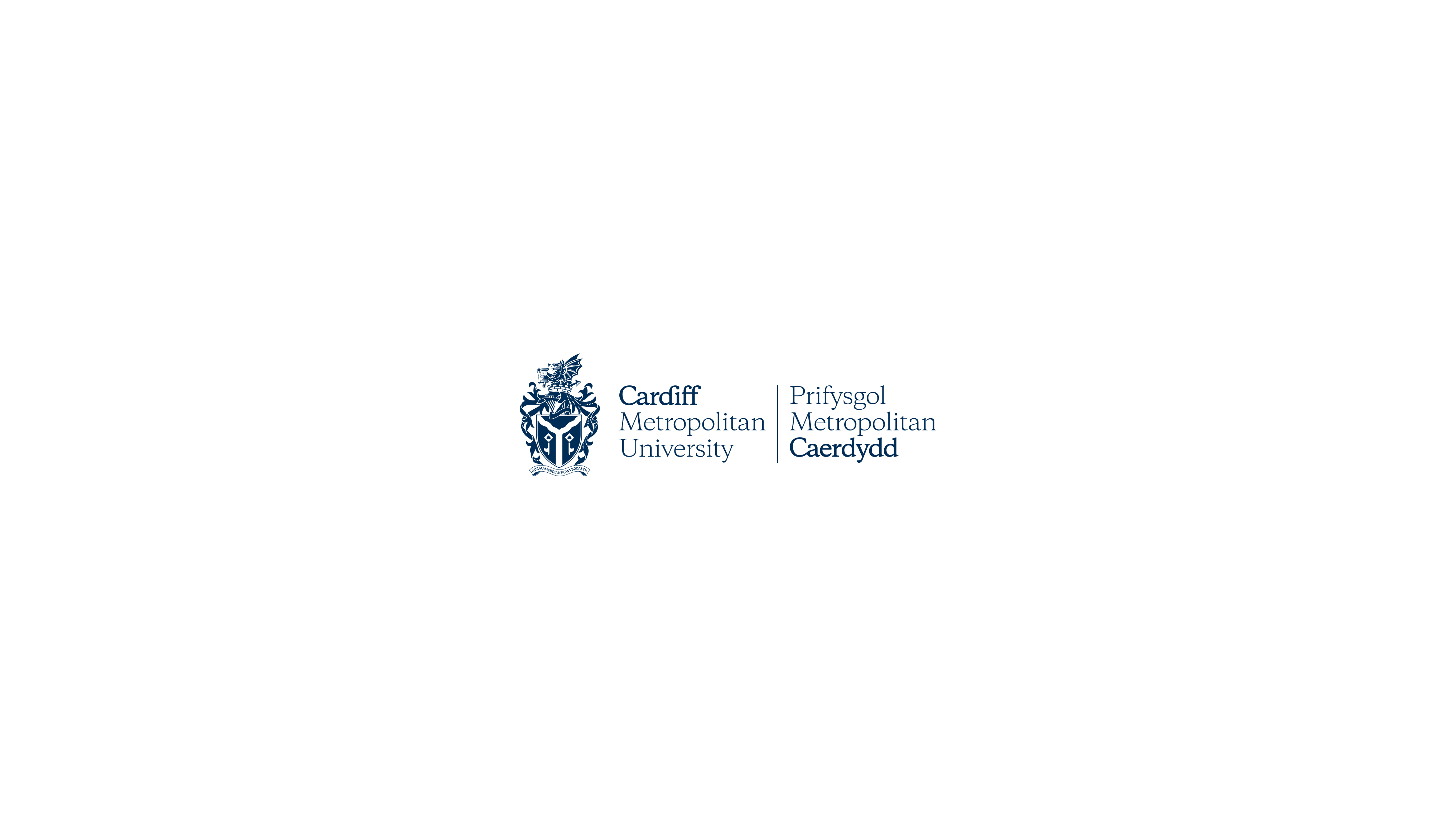